Baumschutz
Baumschutz
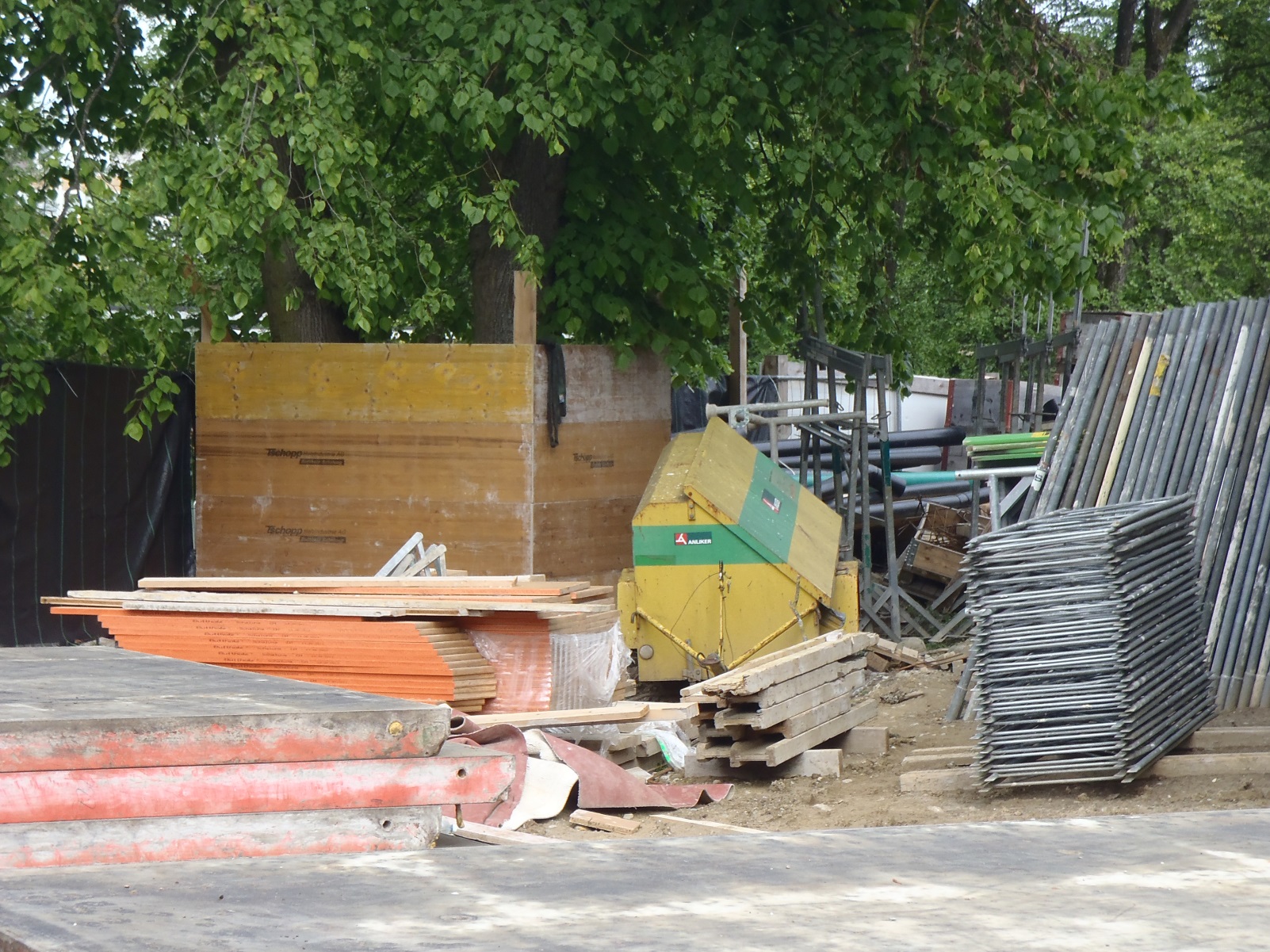 [Speaker Notes: Der Wurzelbereich ist kein Materialdepotplatz]
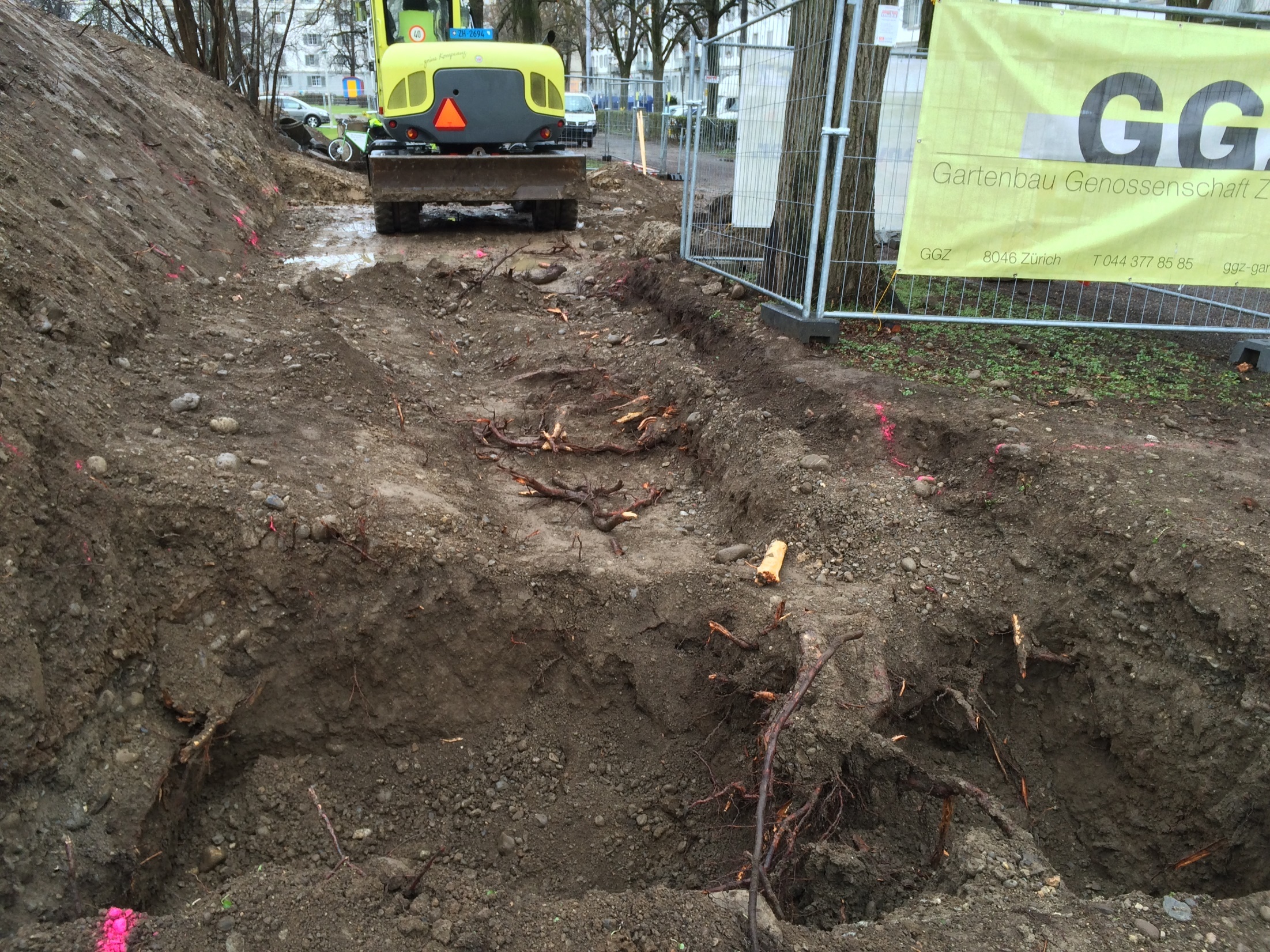 Modul Nr. 13  Arbeitsvorbereitung und Rapportwesen
[Speaker Notes: Grabarbeiten im Wurzelbereich müssen von Hand ausgeführt werden]
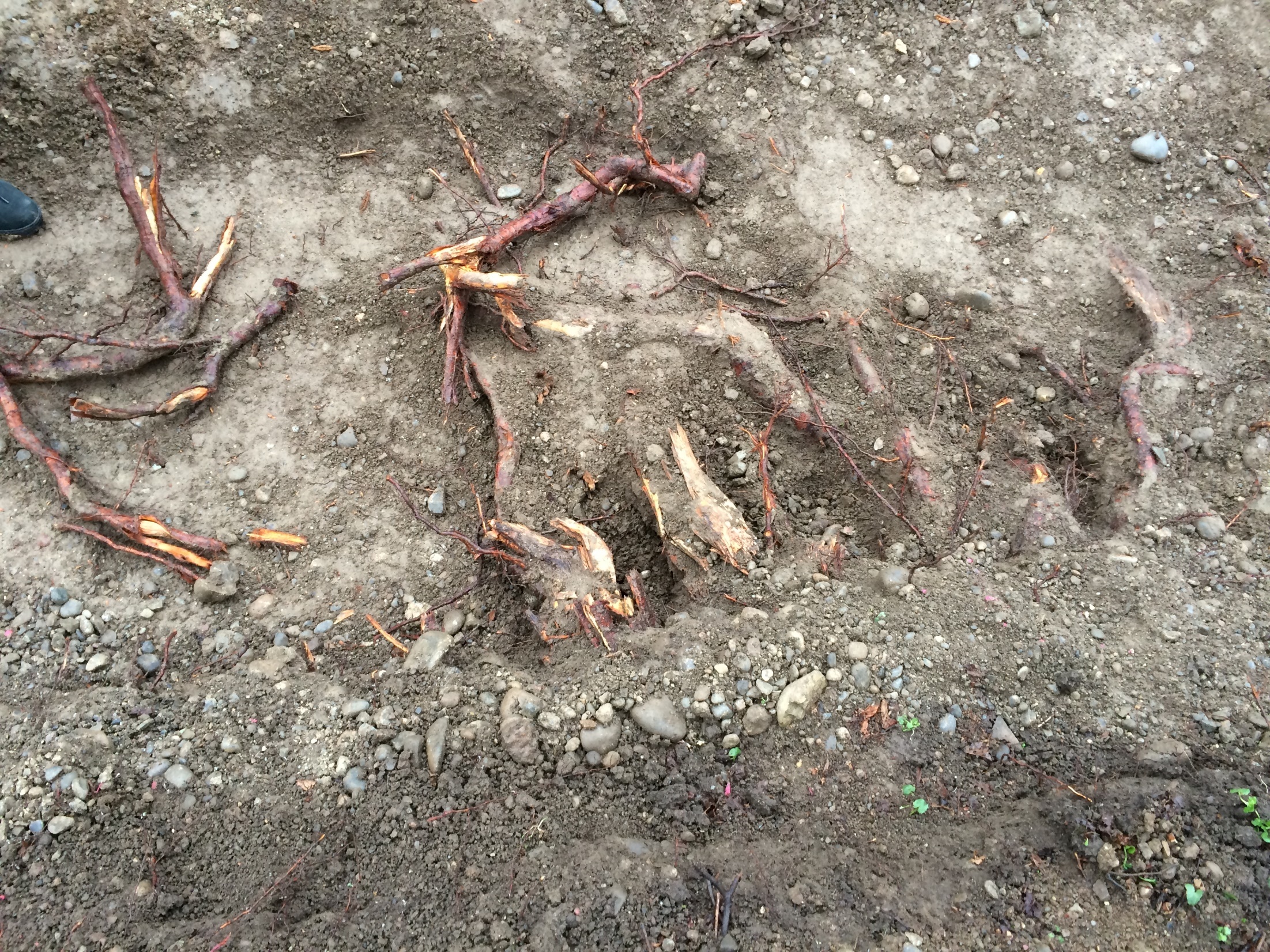 [Speaker Notes: Grabarbeiten im Wurzelbereich müssen von Hand ausgeführt werden
Schäden nach Baggeraushub]
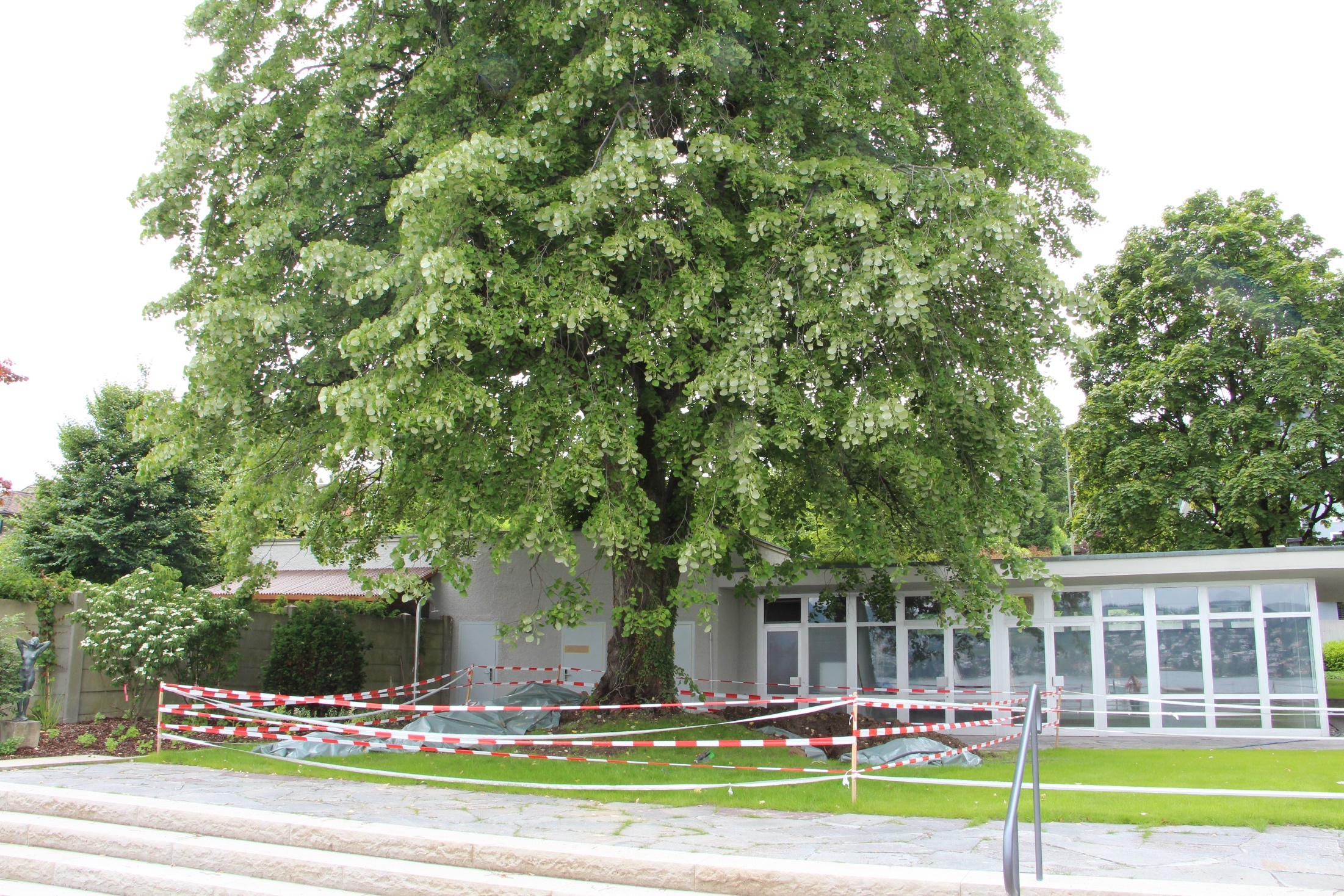 [Speaker Notes: Silberlinde im Baustellenbereich]
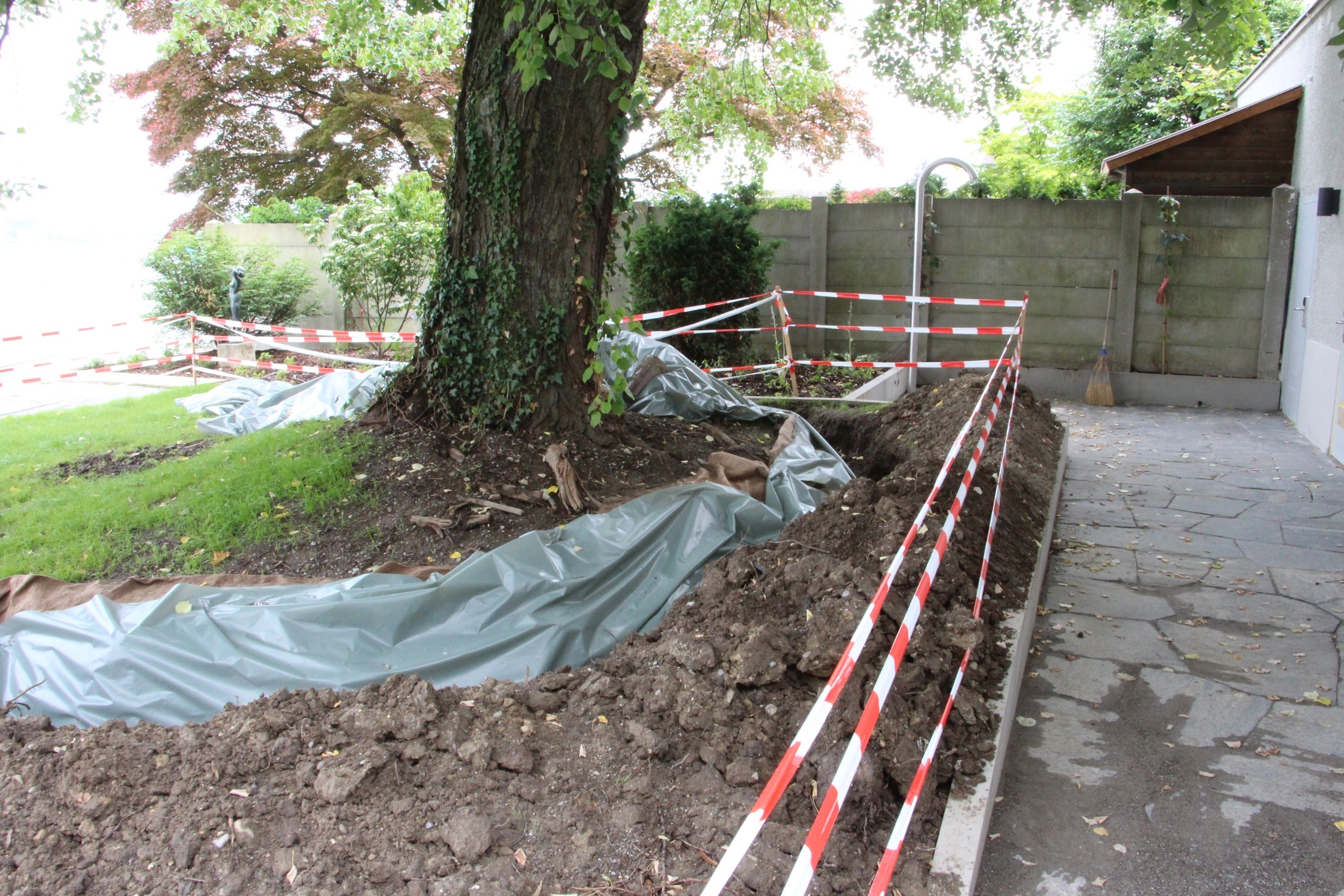 [Speaker Notes: Abgrabung von mehr als der Hälfte des Wurzelbereiches. Ab 1/3 wird es problematisch bei Linden. 
Graben nahe am Stand. Baum wahrscheinlich verloren und muss gefällt werden.]
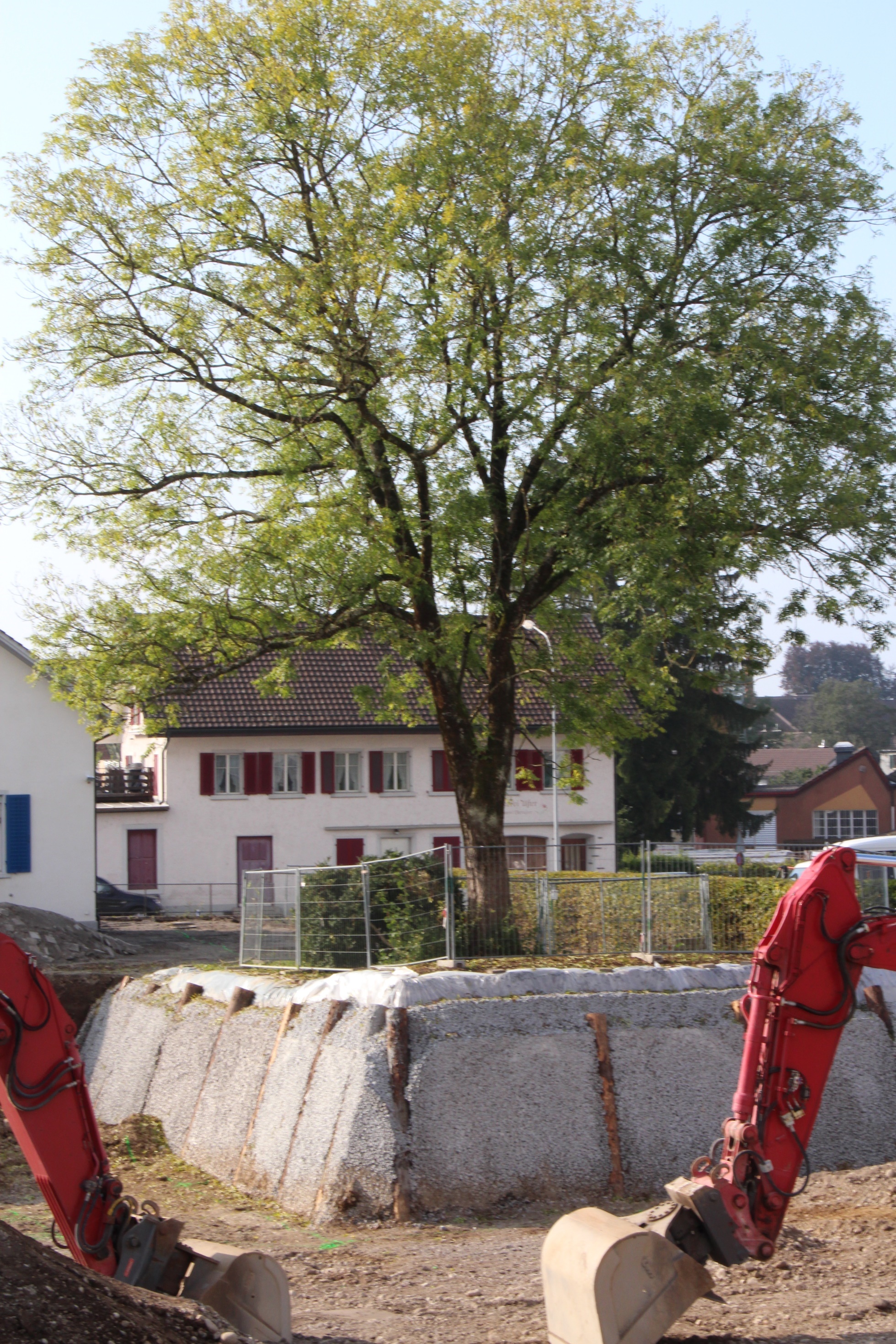 [Speaker Notes: Gutes Beispiel eines Wurzelvorhanges]
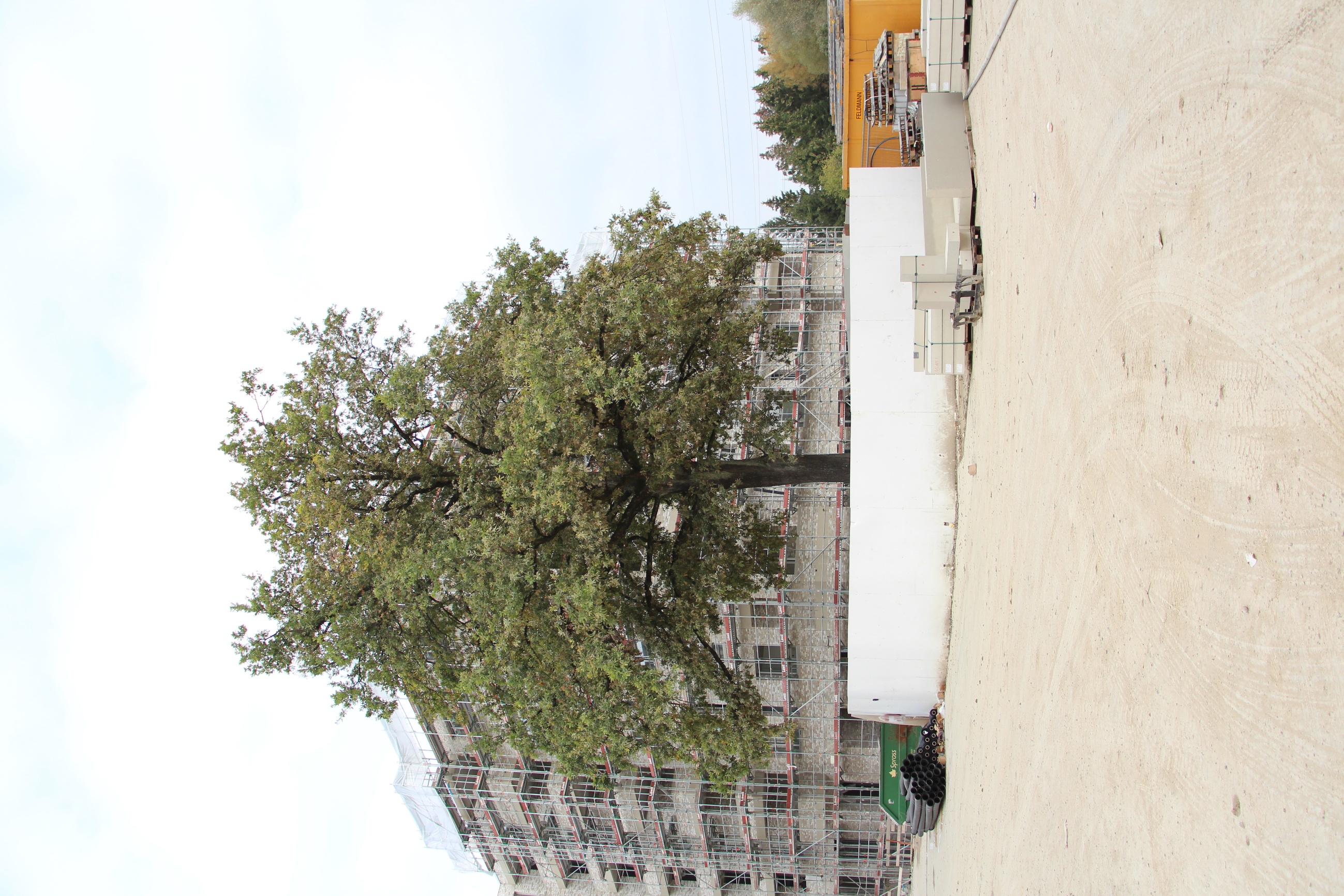 [Speaker Notes: Guter Schutz der Kronentraufe.]
Baumschutz
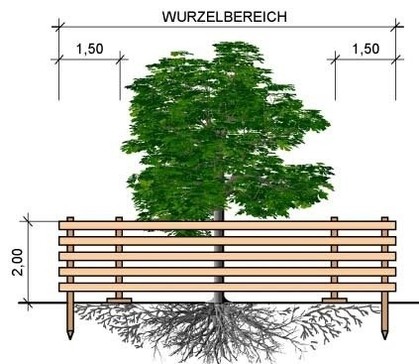 Baumschutz
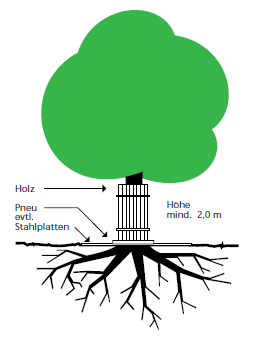 Baumschutz
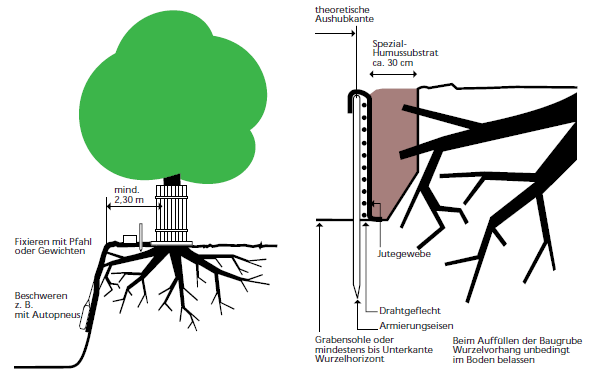 Baumschutz
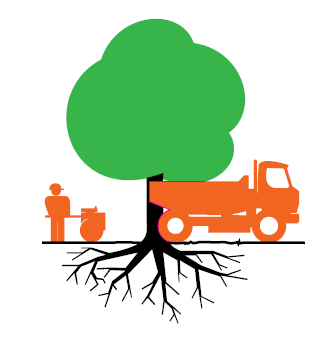 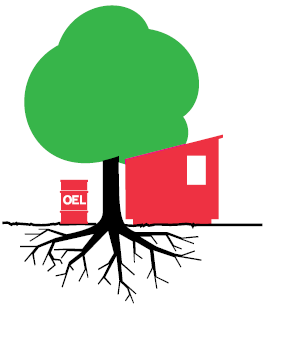